Ντεντέκτιβ Κλούζ  Η συνομωσία της τσίχλας
Jurgen Banscherus
Περιγράφω το εξώφιλλο
Το εξώφυλλο έχει τον ντεντέκτιβ Κλούζ να κρατά ένα πακέτο και να κοίτα ξαφνιασμένος αριστερά
Τα πρόσωπα του βιβλίου
Λιγα λόγια για την υπόθεση
Αυτή η υπόθεση αφορά προσωπικά τον ντεντέκτιβ Κλούζ.Γιατί εξαφαφανίζονται οι αγαπημένες του τσίχλες από το περίπτερο της Όλγας .Ο ντεντέκτιβ Κλουζ αρχίζει αμέσως να ερευνά την υπόθεση και βρισκει πάντα τον κακό.
Με ποιον ηρωά θα ήθελες να κάνεις παρέα
Θα ήθελα να κάνω παρέα με τον ντεντέκτιβ Κλούζ, γιατί είναι ένας πολύ καλός ντεντέκτιβ και είναι με τους καλούς.
Θα πρότεινα σε κάποιον να διαβάσει αυτό το βιβλίο, γιατί έχει πολλή αγωνία  και δεν  τελειώνει εύκολα .
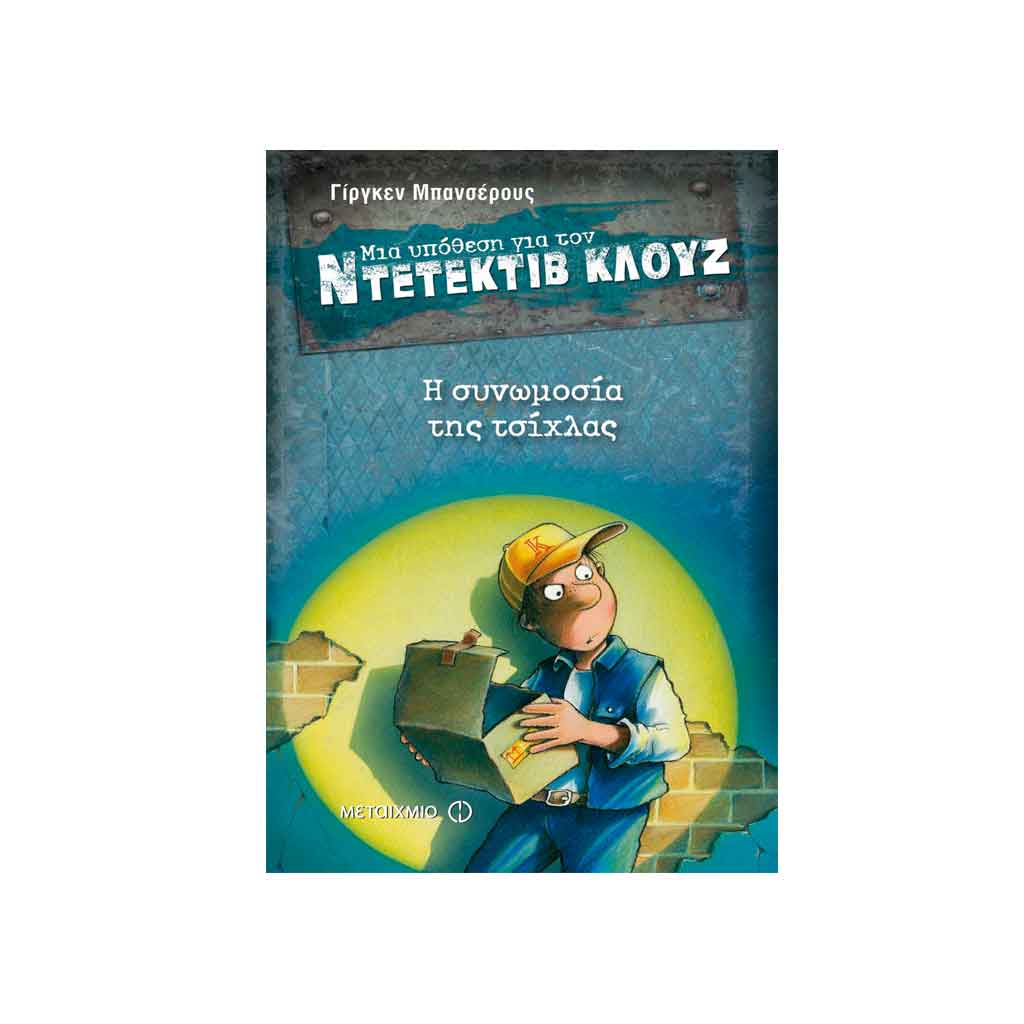